Figure 1.  EHR-related safety issues and the 3 most common sociotechnical dimensions identified over the study period
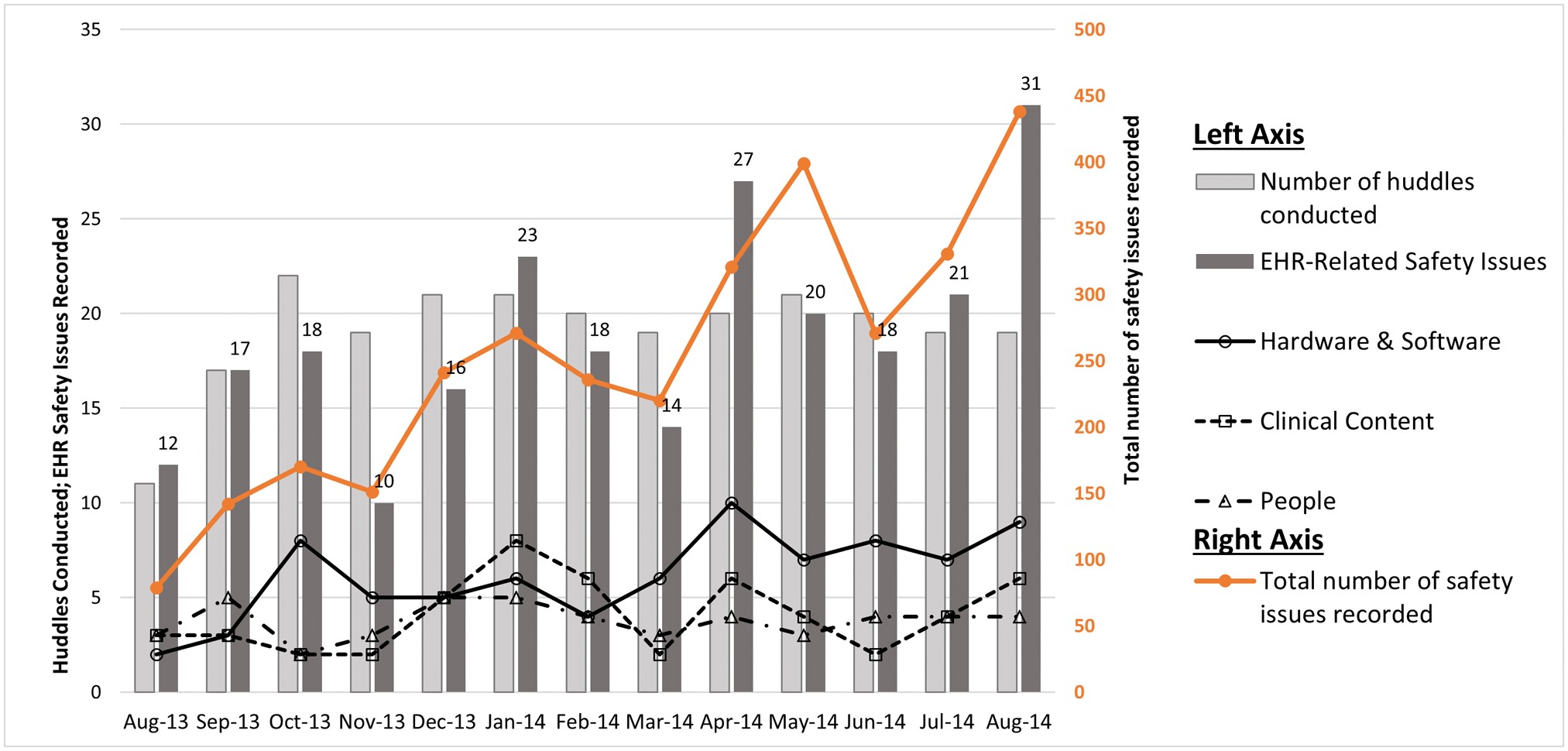 J Am Med Inform Assoc, Volume 24, Issue 2, March 2017, Pages 261–267, https://doi.org/10.1093/jamia/ocw153
The content of this slide may be subject to copyright: please see the slide notes for details.
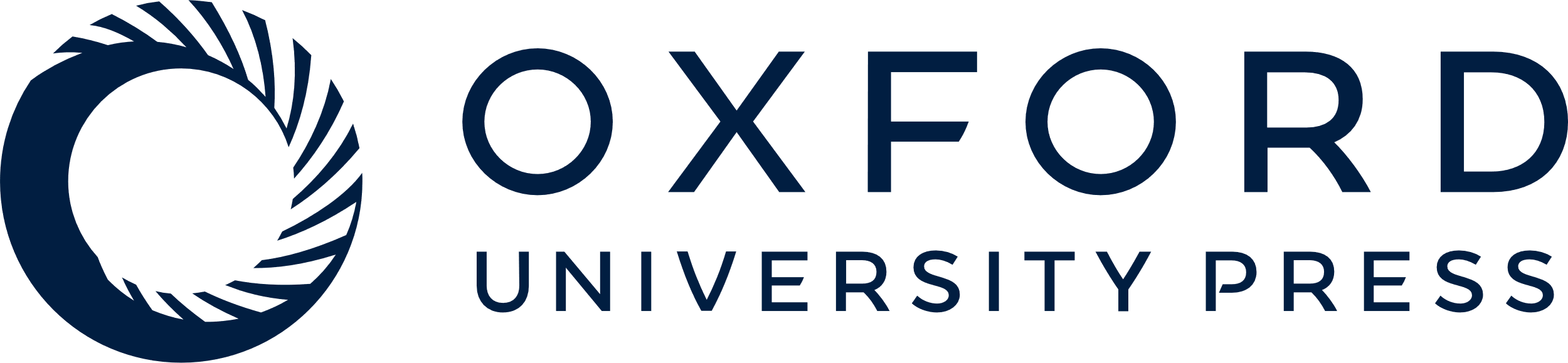 [Speaker Notes: Figure 1.  EHR-related safety issues and the 3 most common sociotechnical dimensions identified over the study period


Unless provided in the caption above, the following copyright applies to the content of this slide: © The Author 2016. Published by Oxford University Press on behalf of the American Medical Informatics Association.This is an Open Access article distributed under the terms of the Creative Commons Attribution Non-Commercial License (http://creativecommons.org/licenses/by-nc/4.0/), which permits non-commercial re-use, distribution, and reproduction in any medium, provided the original work is properly cited. For commercial re-use, please contact journals.permissions@oup.com]